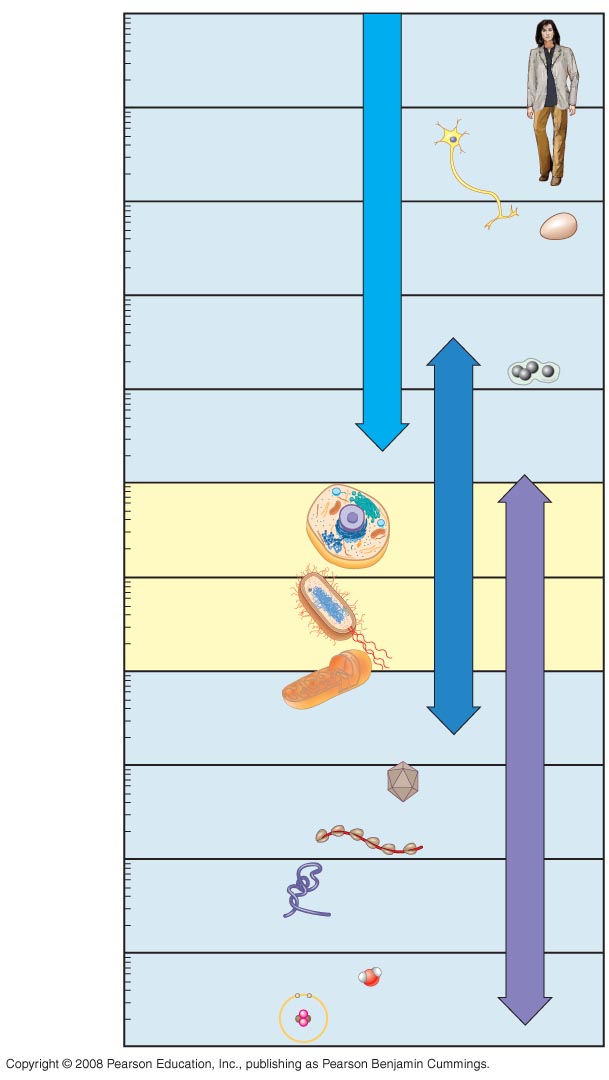 10 m
Human height
1 m
Length of some nerve and muscle cells
0.1 m
Unaided eye
Chicken egg
1 cm
Frog egg
1 mm
100 µm
Most plant and animal cells
Light microscope
10 µm
Nucleus
Most bacteria
Mitochondrion
1 µm
Electron microscope
Smallest bacteria
100 nm
Viruses
Ribosomes
10 nm
Proteins
Lipids
1 nm
Small molecules
Atoms
0.1 nm
1
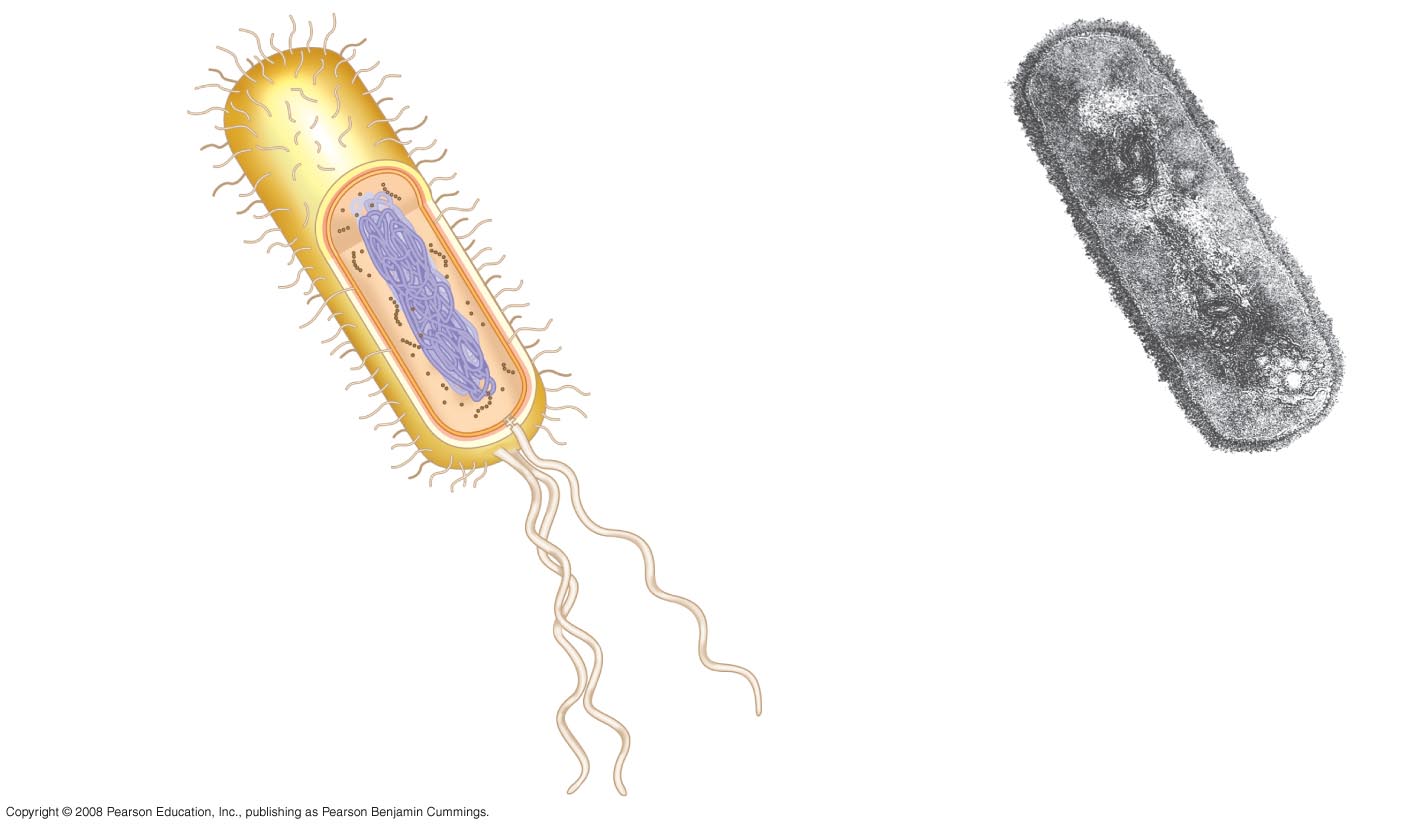 Fimbriae
Nucleoid
Ribosomes
Plasma membrane
Cell wall
Bacterial
chromosome
Capsule
0.5 µm
Flagella
(a)
A typical rod-shaped bacterium
(b)
A thin section through the bacterium Bacillus coagulans (TEM)
2
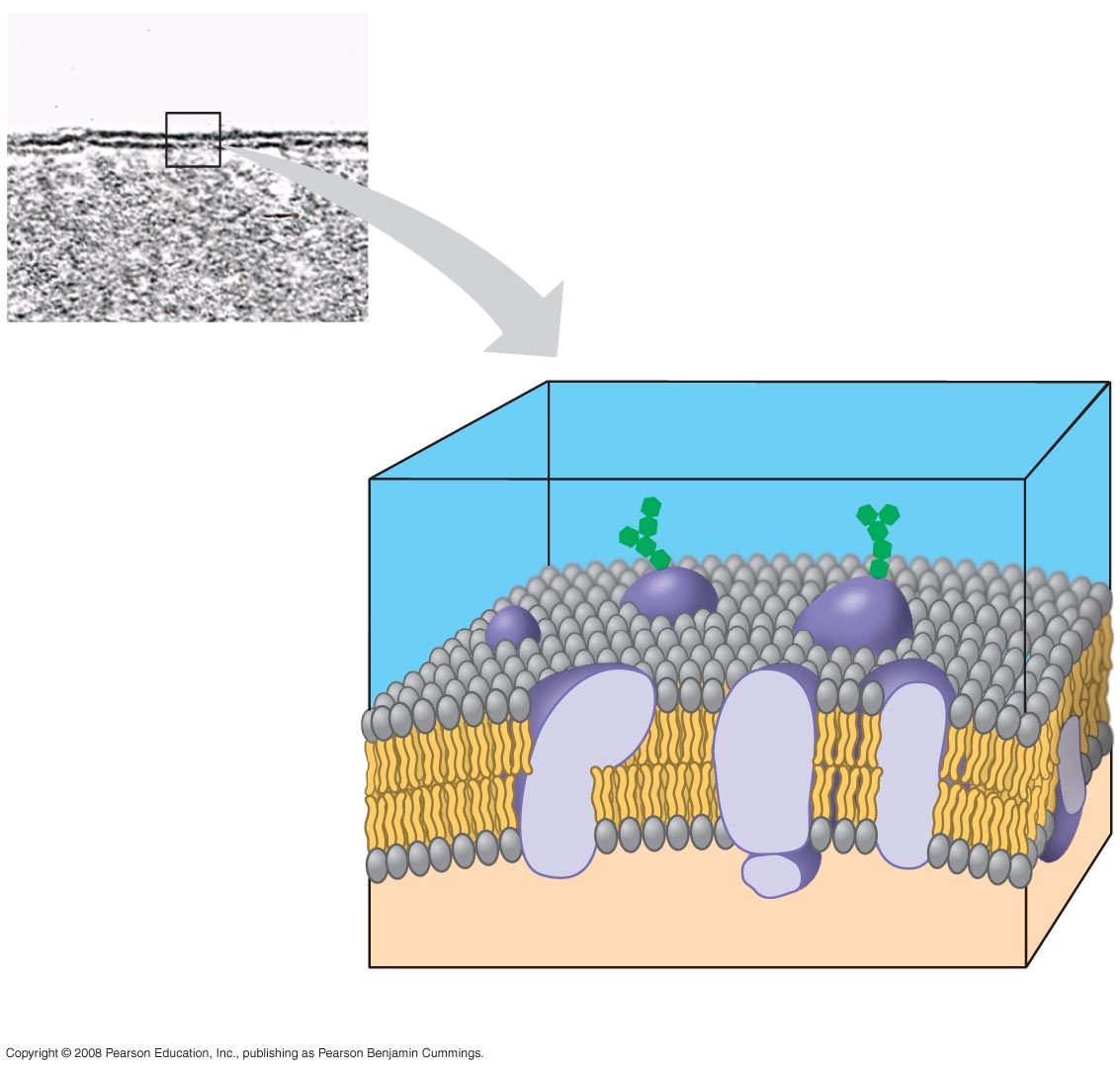 (a)
TEM of a plasma
membrane
Outside of cell
Inside of
cell
0.1 µm
Carbohydrate side chain
Hydrophilic
region
Hydrophobic
region
Hydrophilic
region
Phospholipid
Proteins
(b) Structure of the plasma membrane
3
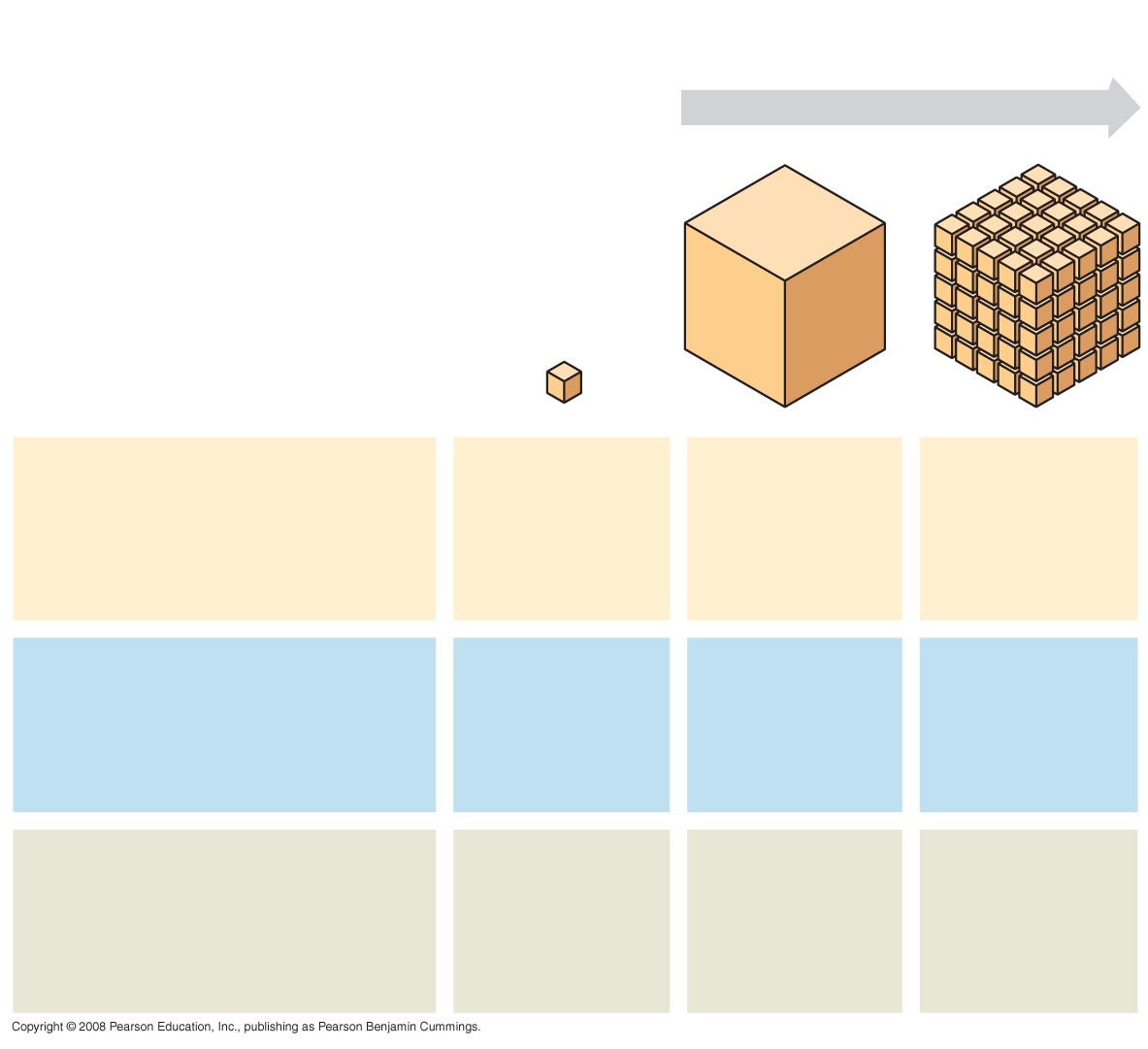 Surface area increases while
total volume remains constant
5
1
1
Total surface area
[Sum of the surface areas
(height  width) of all boxes
sides  number of boxes]
150
750
6
Total volume
[height  width  length 
number of boxes]
1
125
125
Surface-to-volume
(S-to-V) ratio
[surface area ÷ volume]
6
1.2
6
4
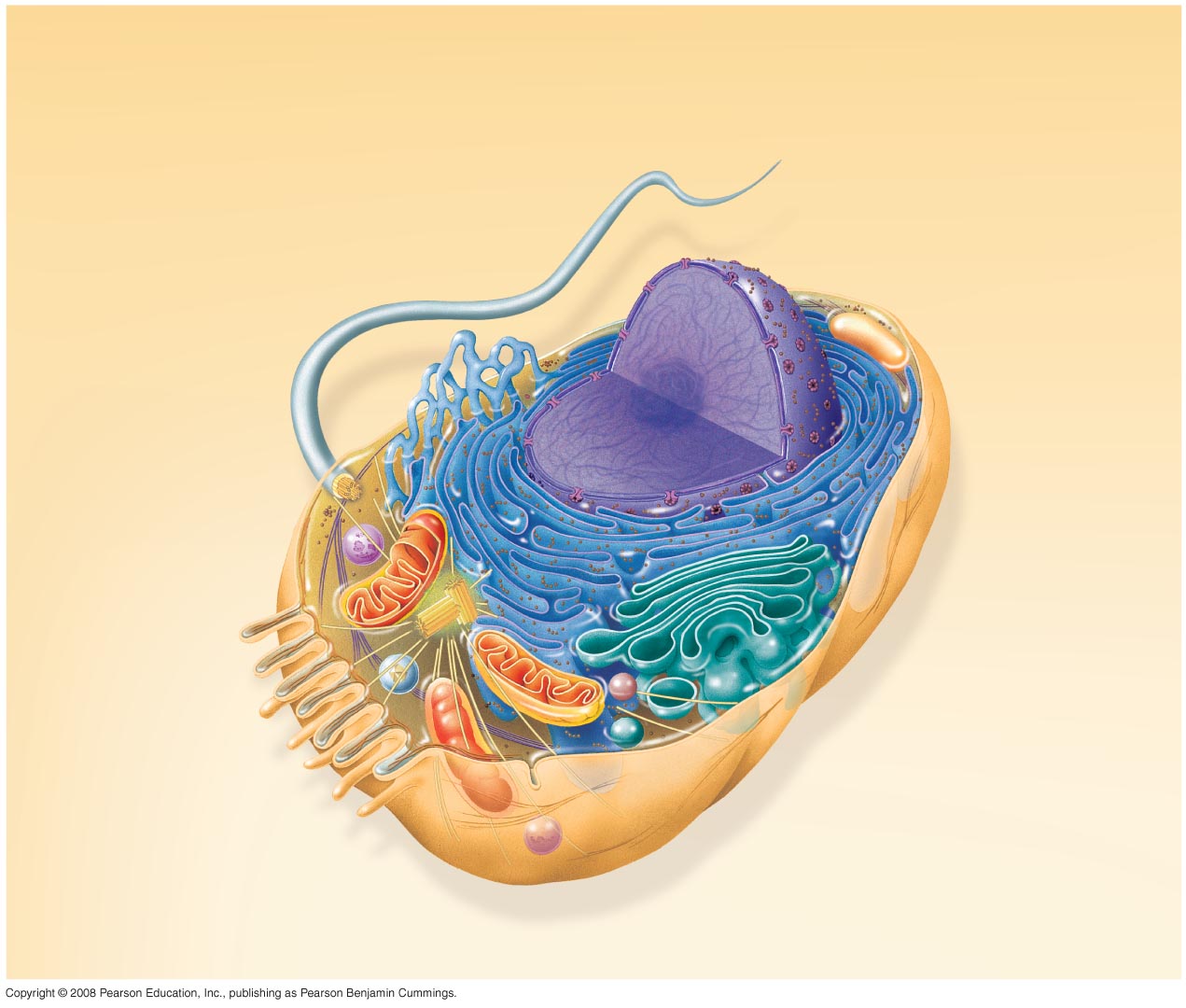 Nuclear
envelope
ENDOPLASMIC RETICULUM (ER)
NUCLEUS
Nucleolus
Rough ER
Smooth ER
Flagellum
Chromatin
Centrosome
Plasma membrane
CYTOSKELETON:
Microfilaments
Intermediate
filaments
Microtubules
Ribosomes
Microvilli
Golgi
apparatus
Peroxisome
Mitochondrion
Lysosome
5
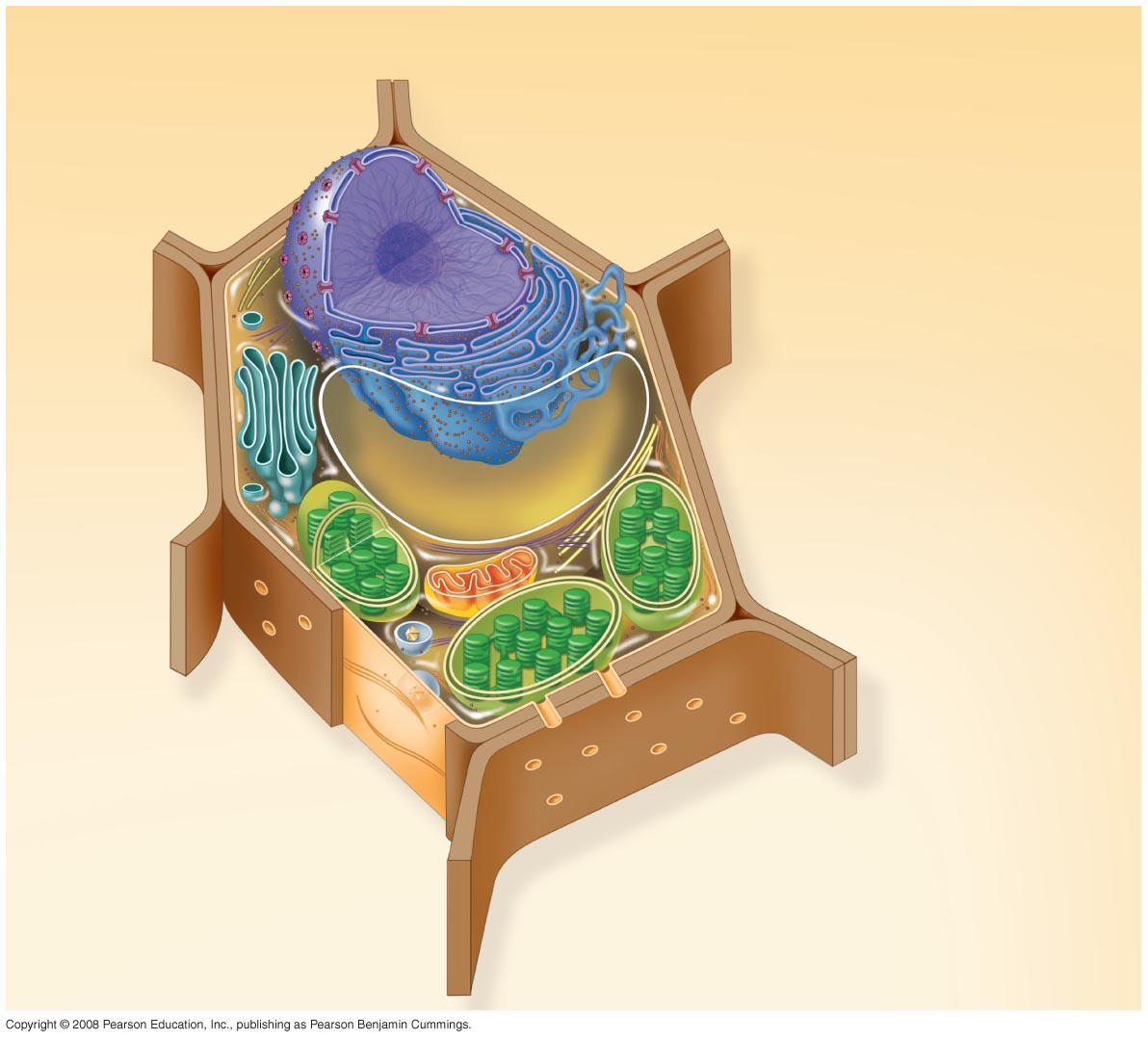 Rough endoplasmic reticulum
Nuclear envelope
Nucleolus
NUCLEUS
Chromatin
Smooth endoplasmic reticulum
Ribosomes
Central vacuole
Golgi
apparatus
Microfilaments
Intermediate filaments
CYTO-
SKELETON
Microtubules
Mitochondrion
Peroxisome
Chloroplast
Plasma membrane
Cell wall
Plasmodesmata
Wall of adjacent cell
6
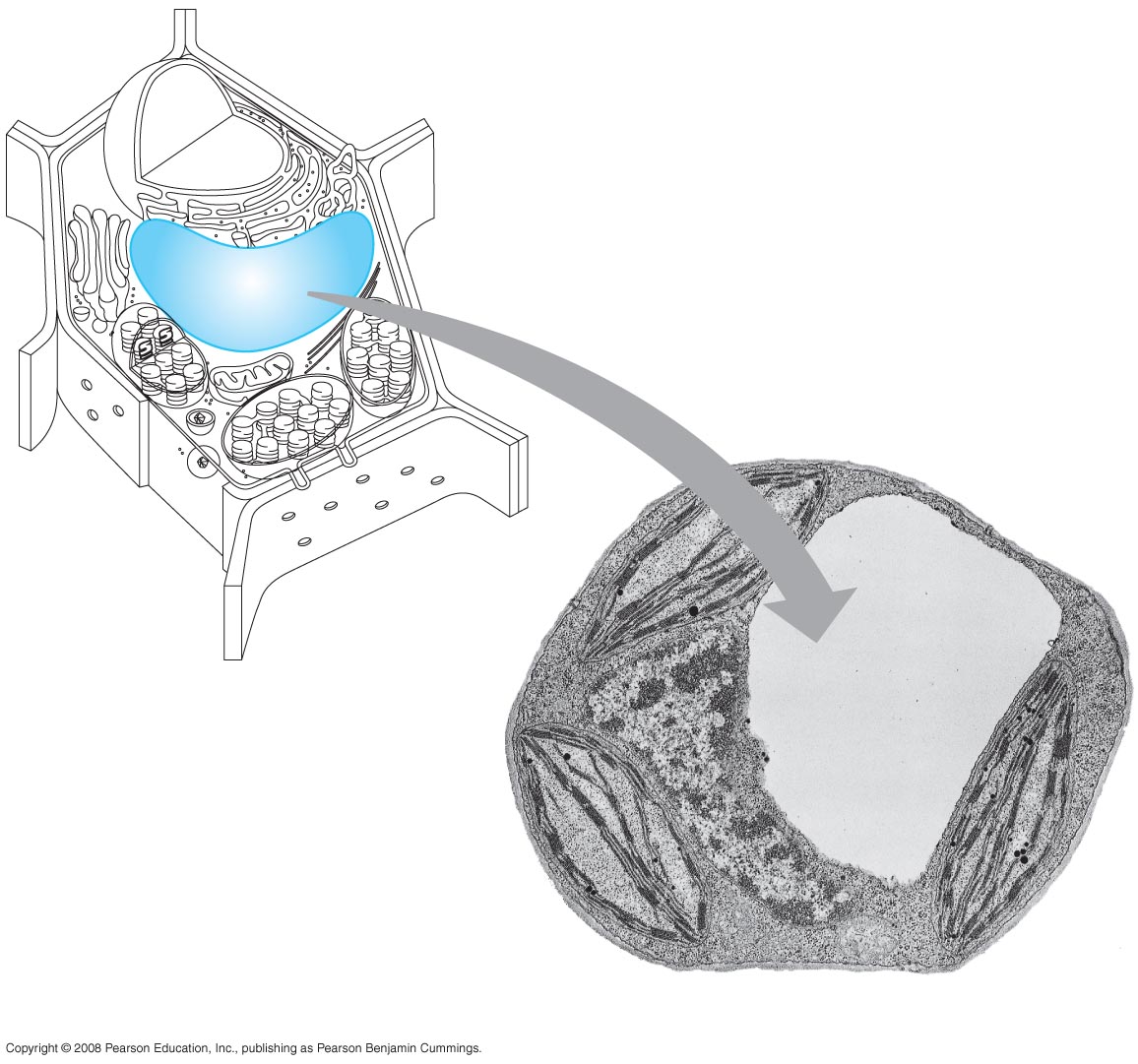 Central vacuole
Cytosol
Central vacuole
Nucleus
Cell wall
Chloroplast
5 µm
7
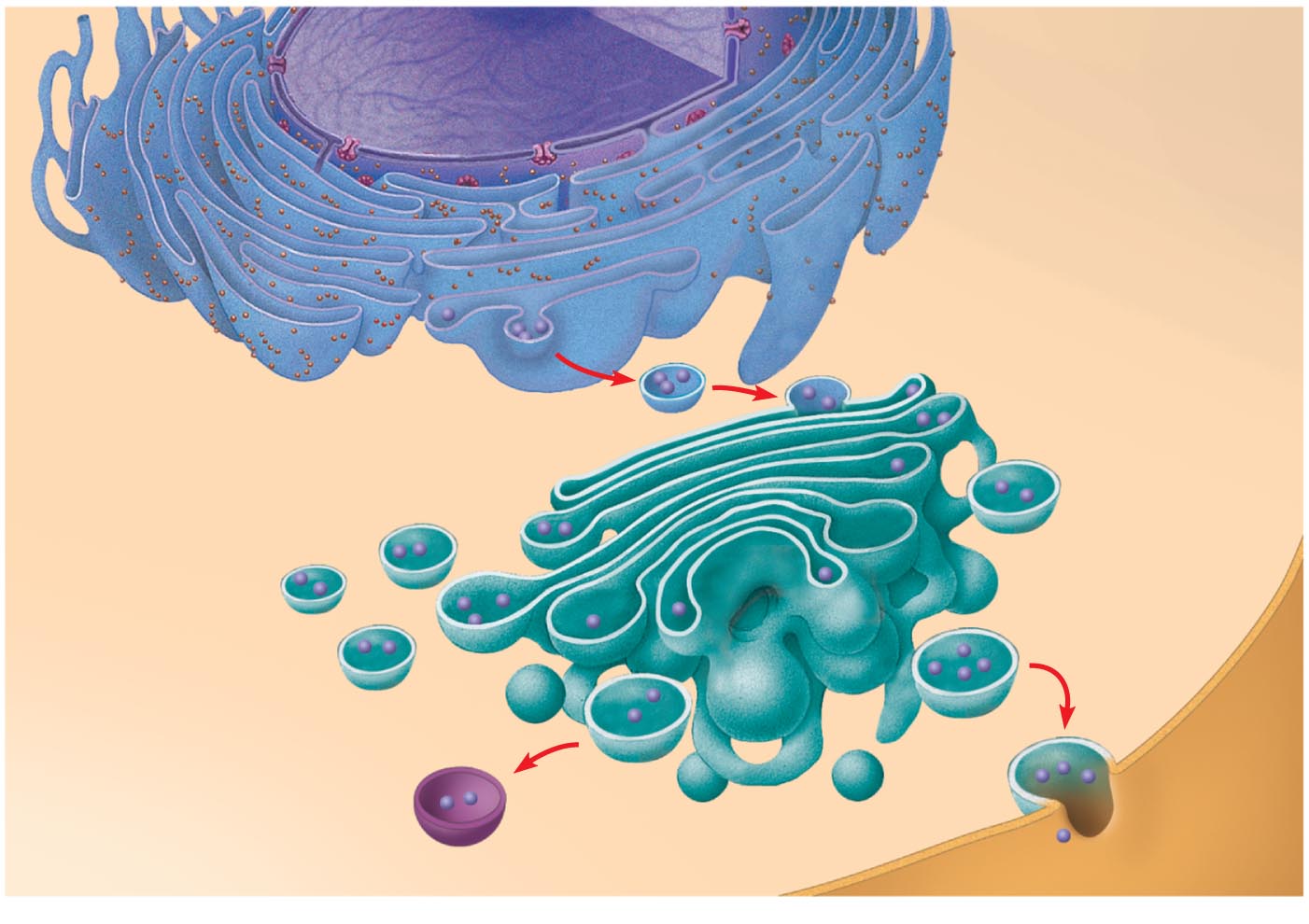 Nucleus
Rough ER
Smooth ER
cis Golgi
Plasma membrane
trans Golgi
8
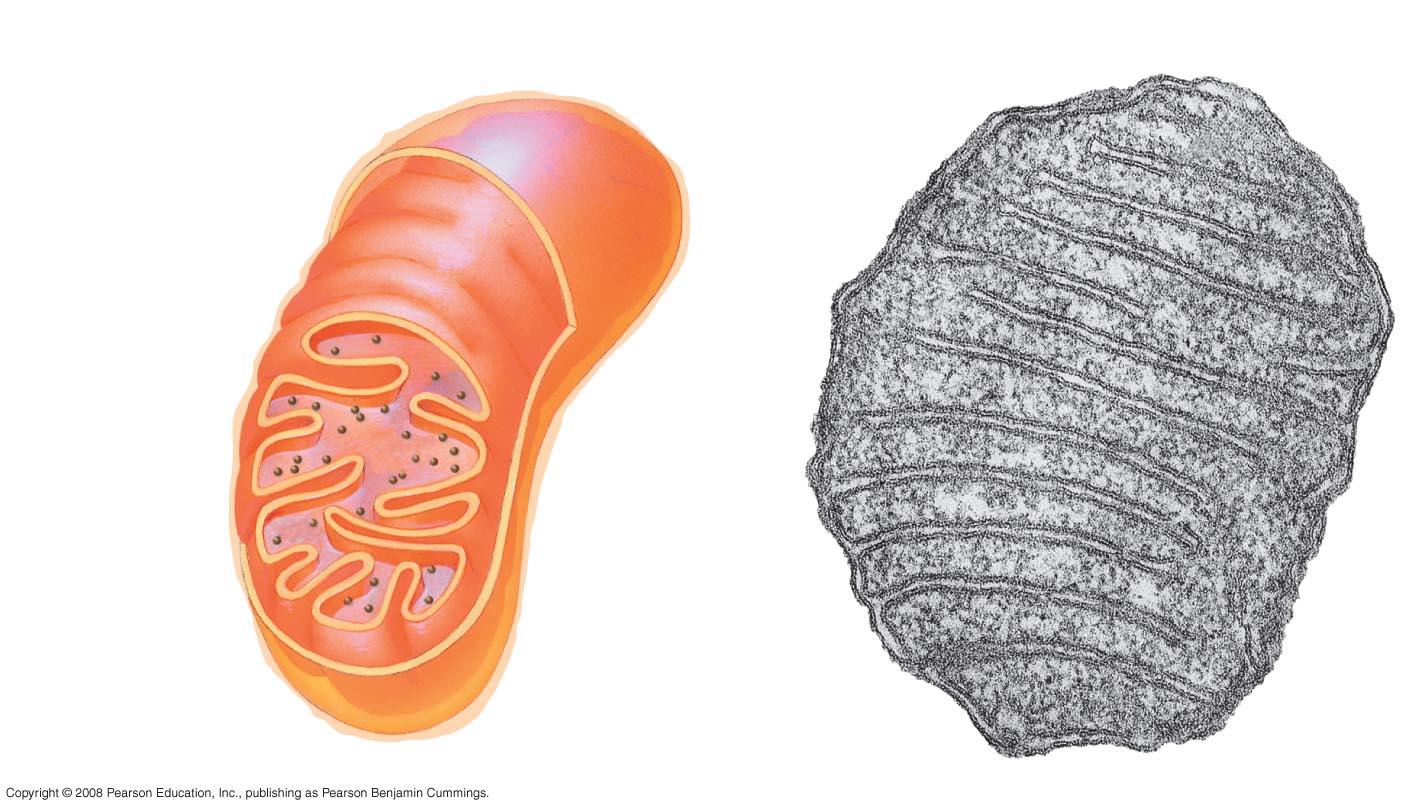 Intermembrane space
Outer membrane
Free ribosomes
in the mitochondrial matrix
Inner membrane
Cristae
Matrix
0.1 µm
9
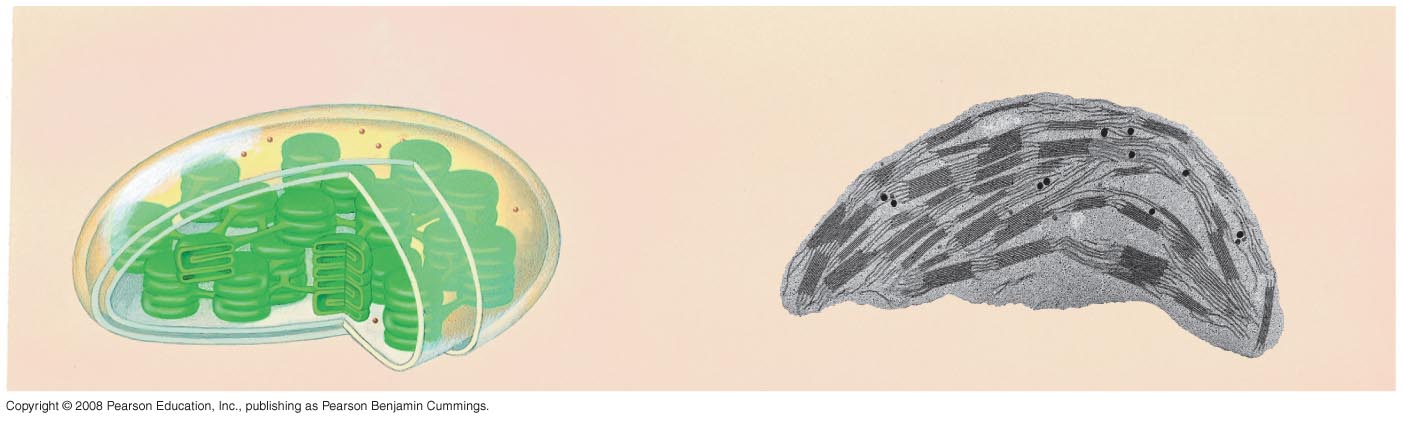 Ribosomes
Stroma
Inner and outer membranes
Granum
1 µm
Thylakoid
10
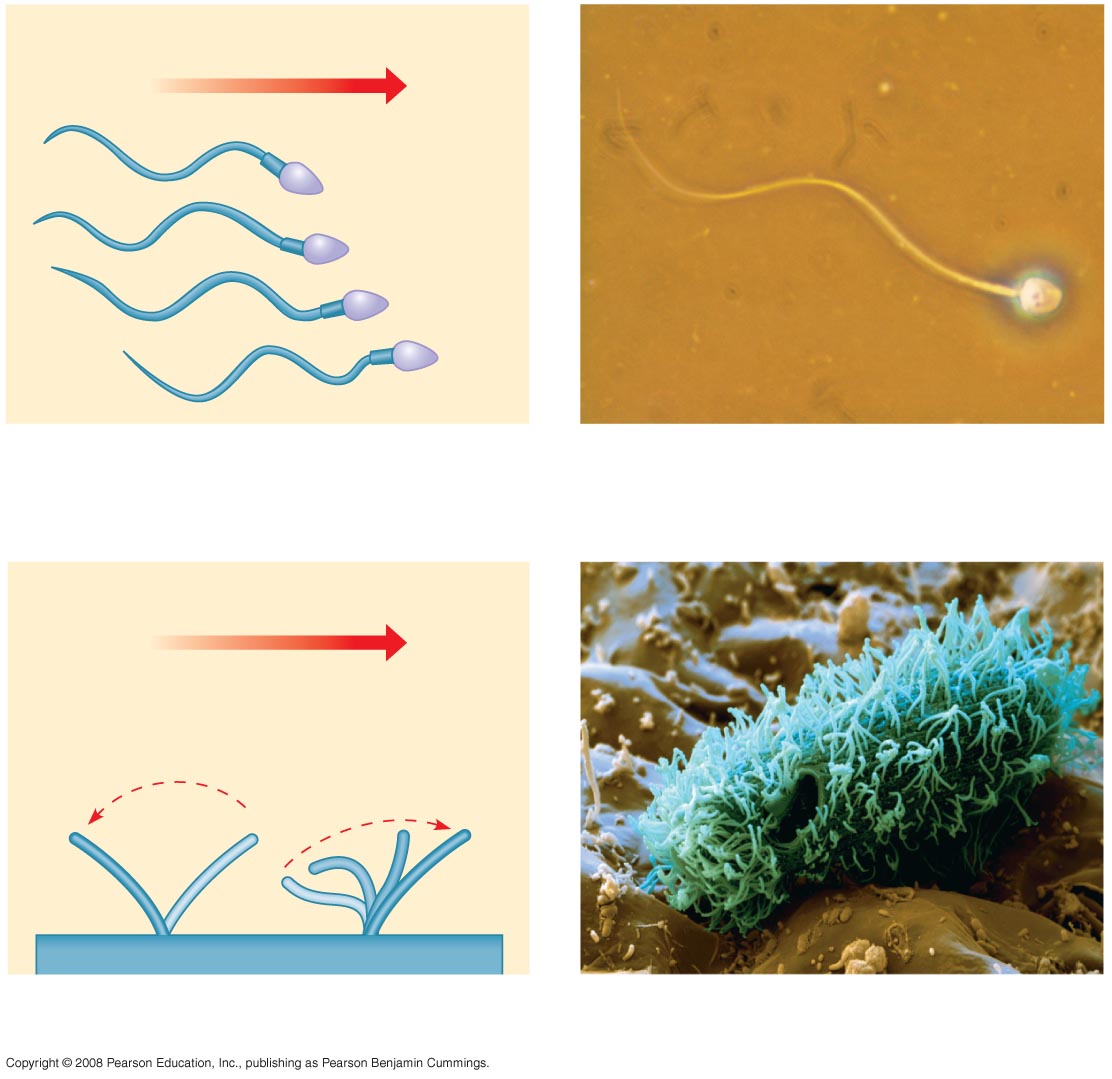 Direction of swimming
(a) Motion of flagella
5 µm
Direction of organism’s movement
Power stroke
Recovery stroke
(b) Motion of cilia
15 µm
11